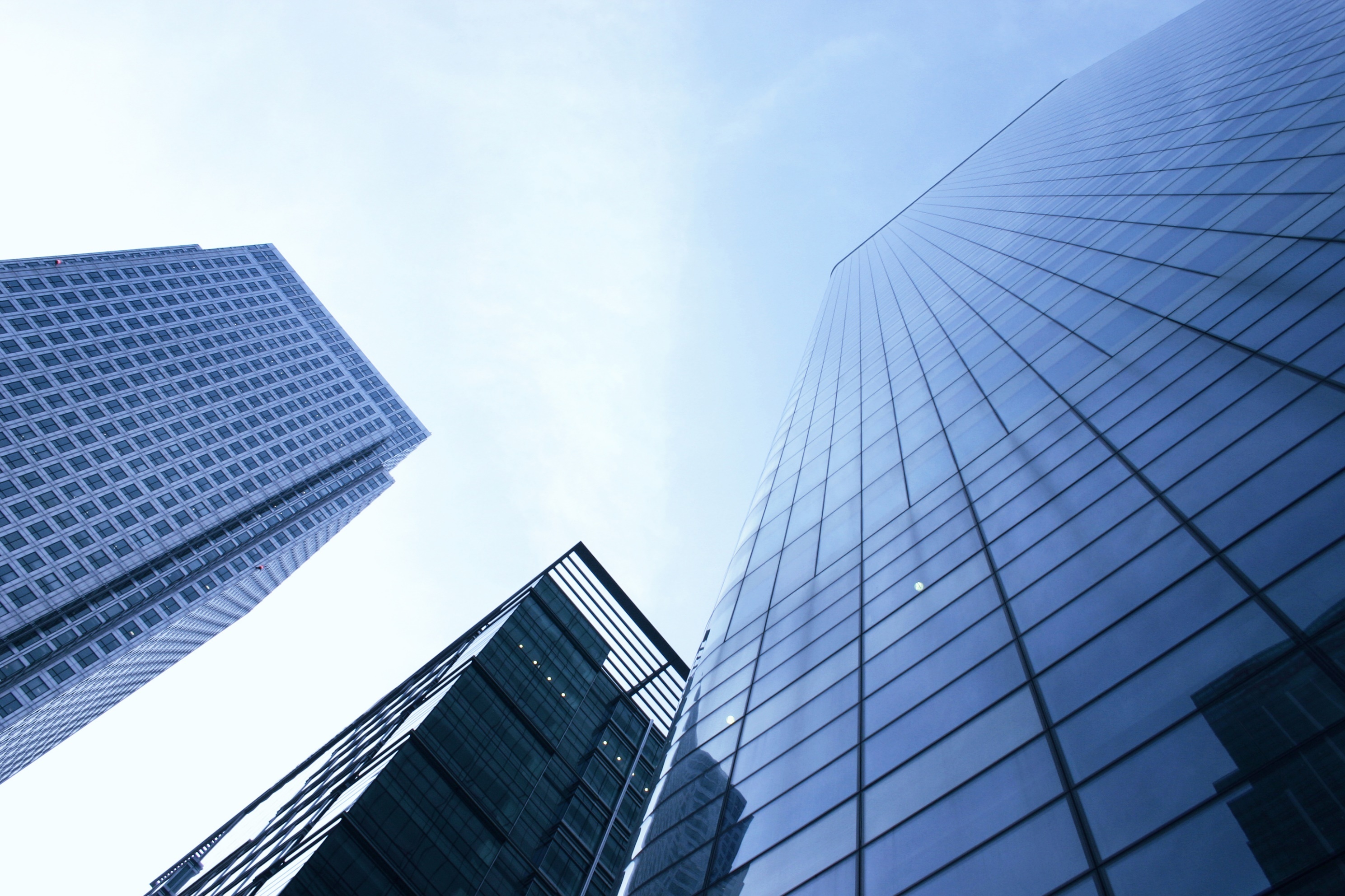 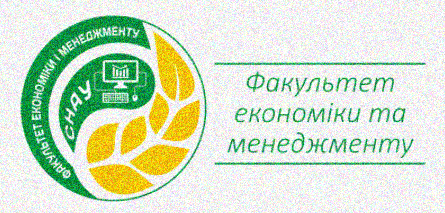 Міжнародні стандарти бухгалтерського обліку
Микола Гордієнко, к.е.н., професор
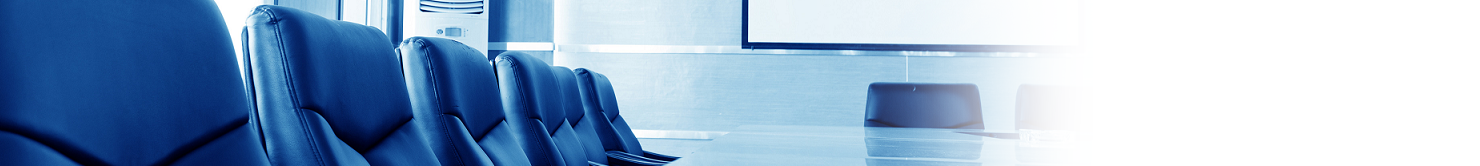 Перш ніж обрати дисципліну дайте відповідь на такі питання:
1
2
Які знання я хочу отримати?
3
Які навички я хочу засвоїти?
4
Де я зможу використати отримані знання та придбані навички?
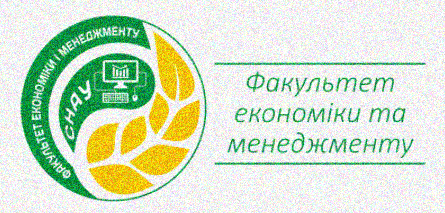 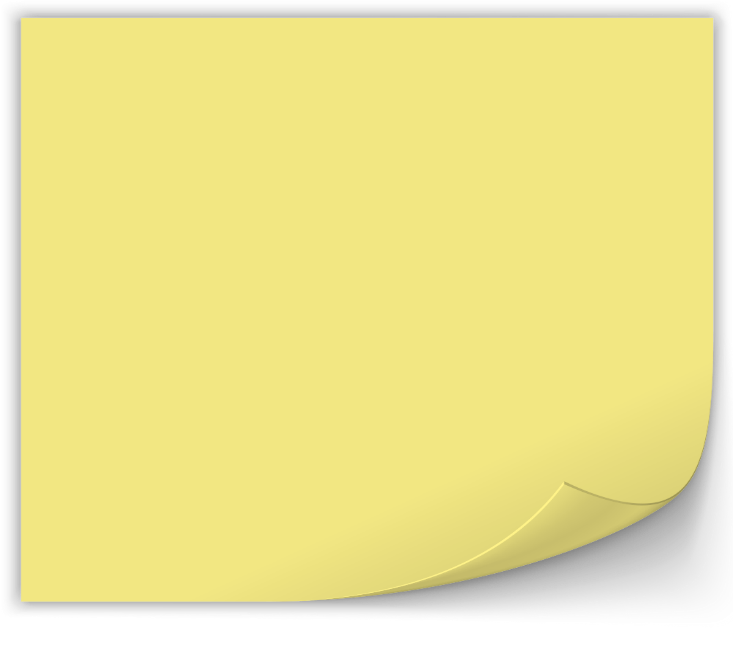 Мене цікавить…
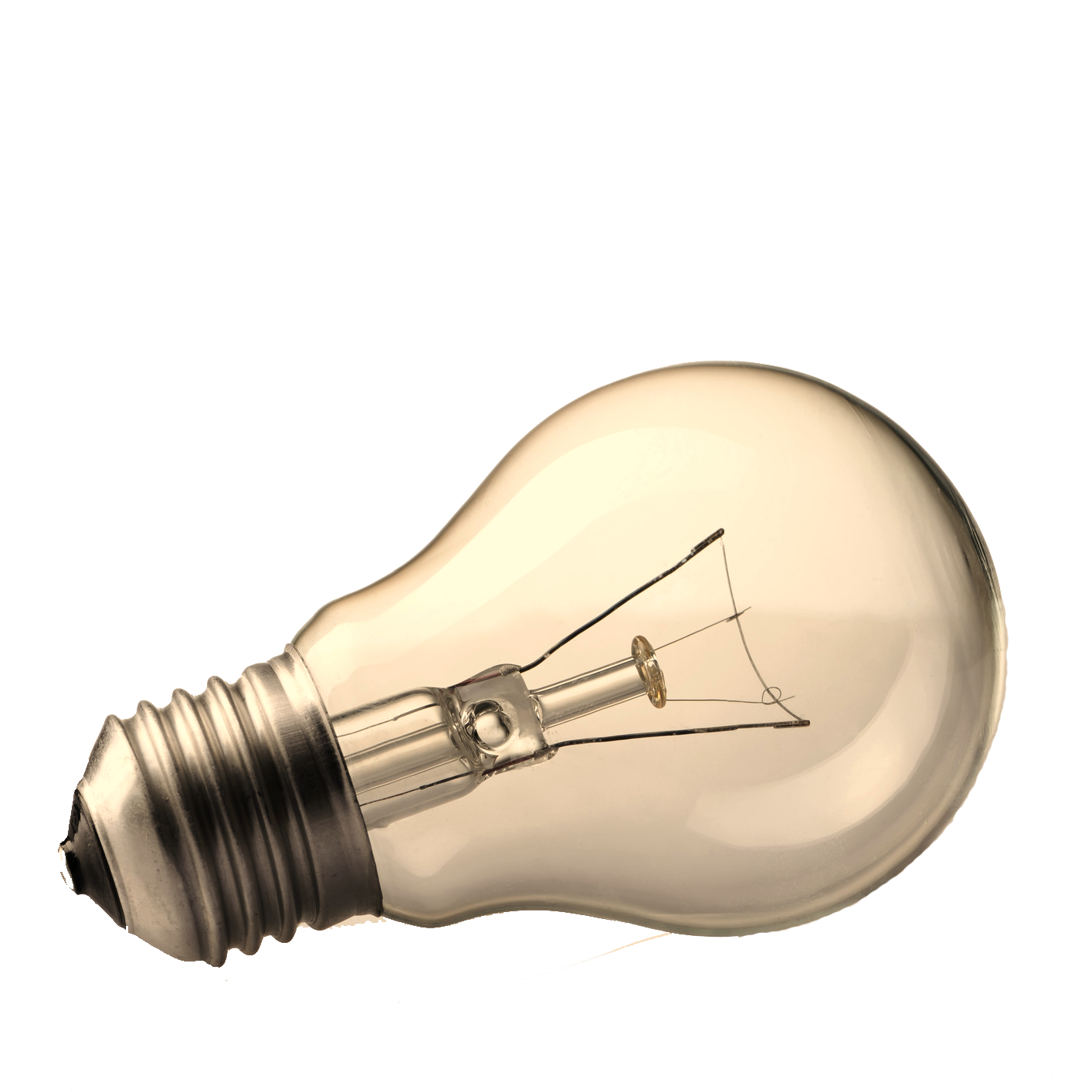 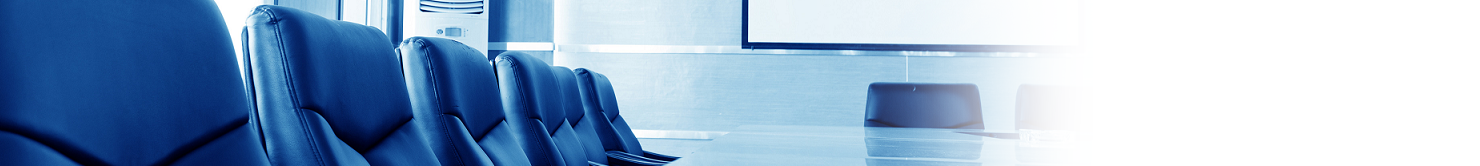 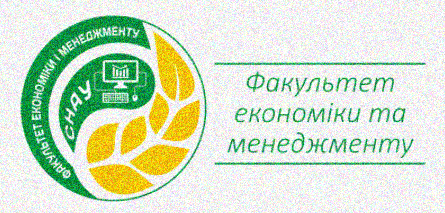 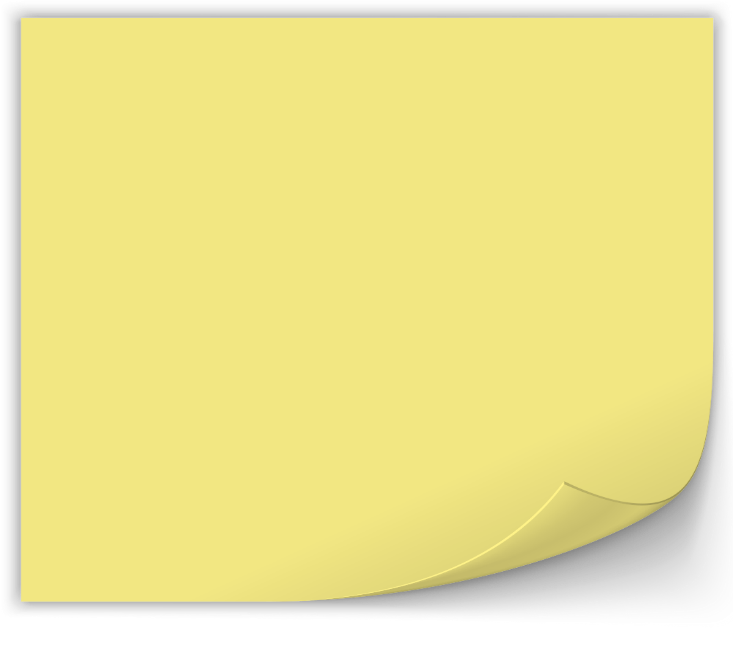 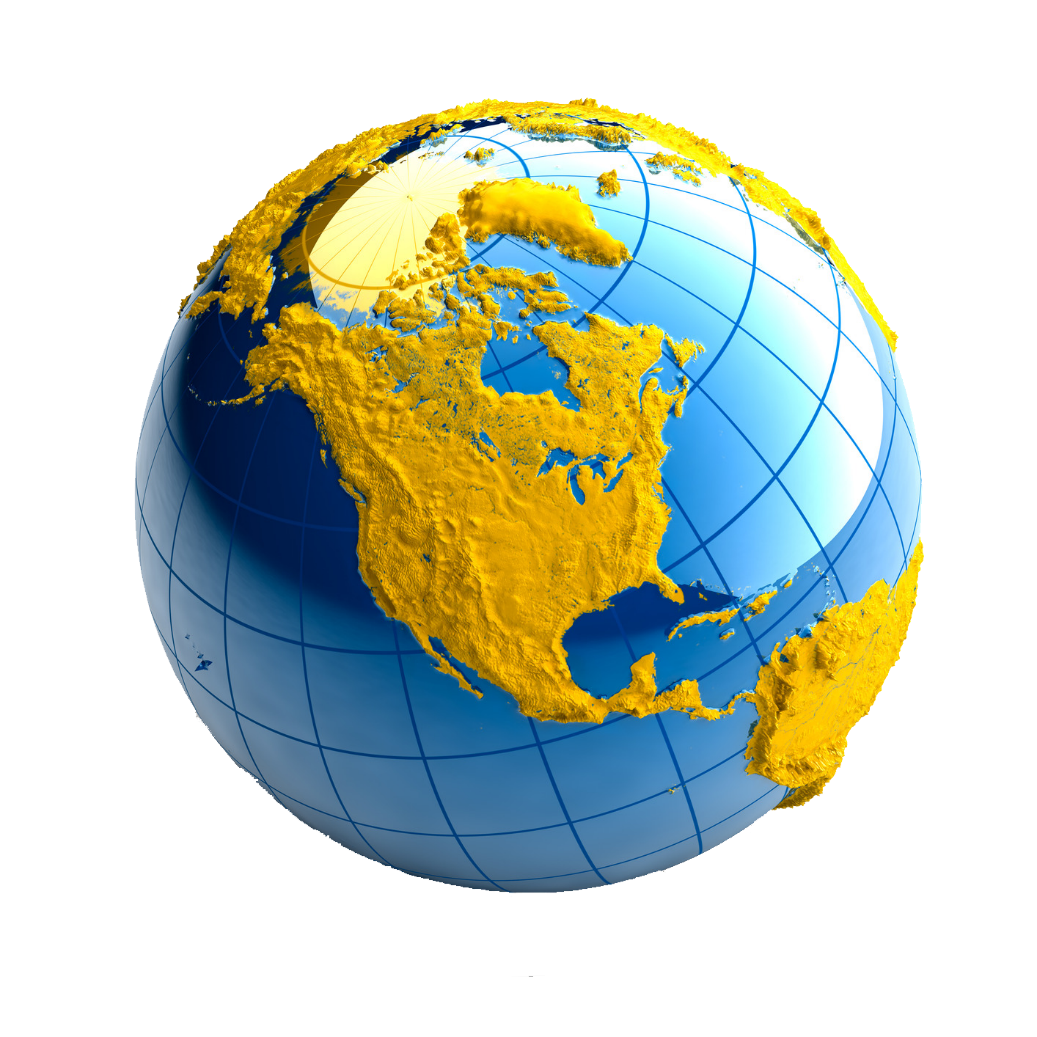 Мета дисципліни:
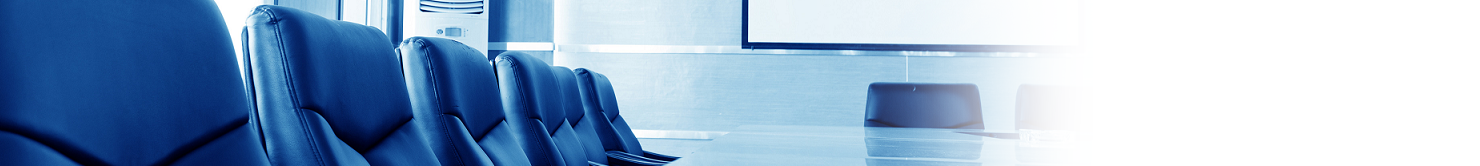 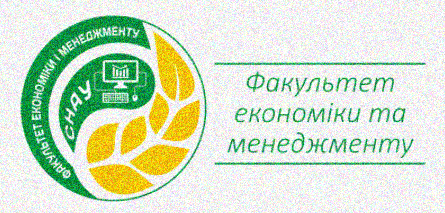 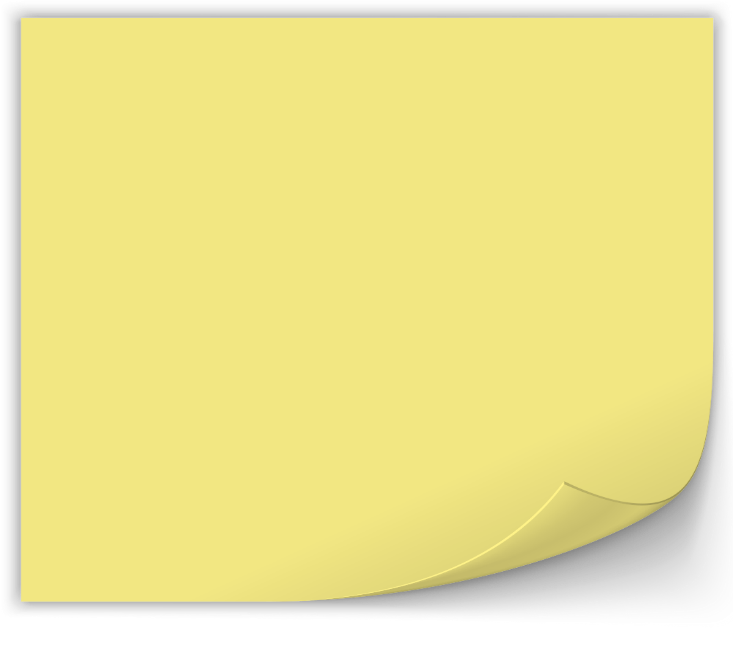 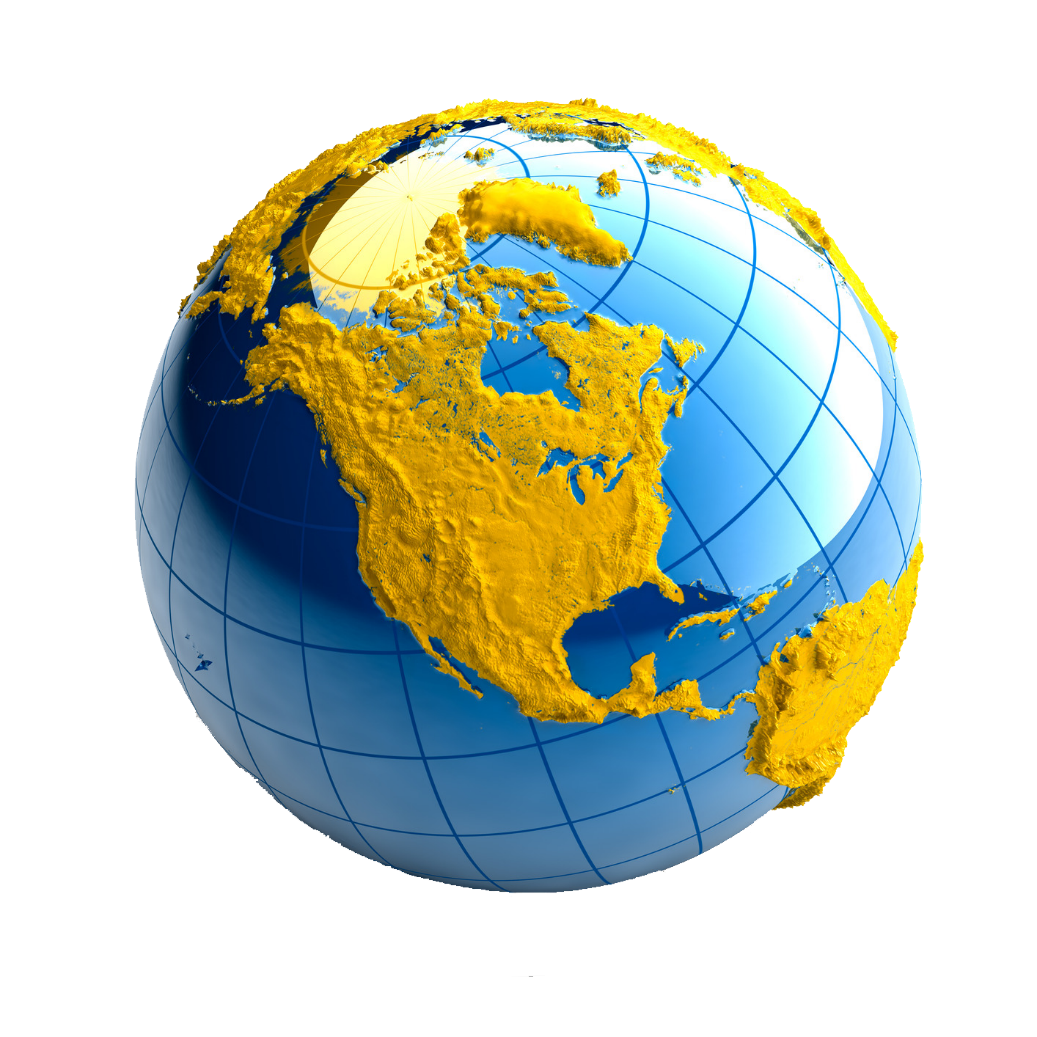 Детальніше…
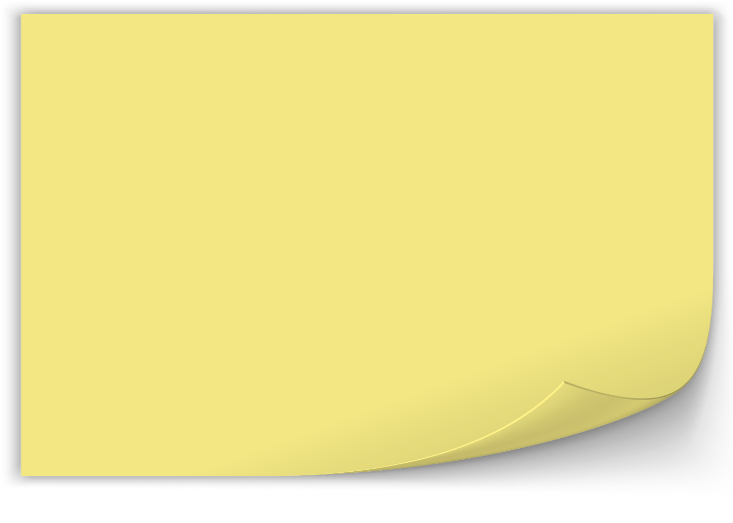 Зміст дисципліни
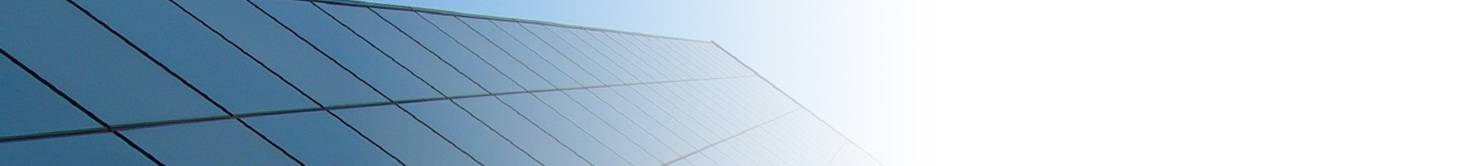 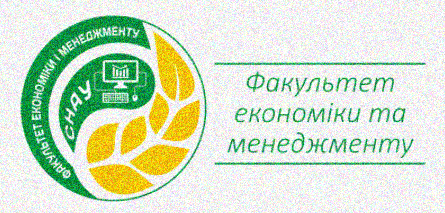 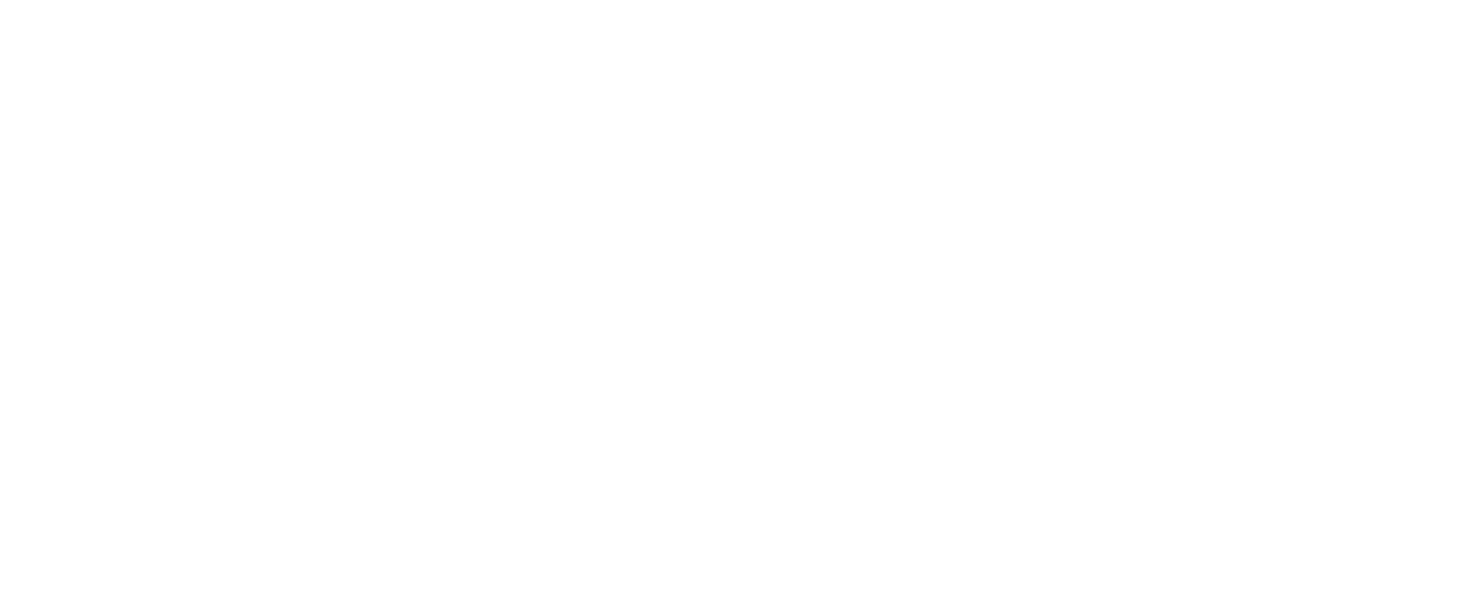 Тема 1. Міжнародні організації зі стандартизації обліку і звітності.
Тема 2. Рада з Міжнародних стандартів бухгалтерського обліку.
Тема 3. Законодавче та нормативне регулювання обліку в Україні.
Тема 4. Національні (положення) стандарти бухгалтерського обліку.
Тема 5. Міжнародні системи планів рахунків бухгалтерського обліку.
Тема 6. Перше застосування Міжнародних стандартів фінансової звітності.
Тема 7. Облік грошових коштів та їх еквівалентів.
Тема 8. Облік основних засобів.
Тема 9. Облік нематеріальних та непоточних активів.
Тема 10. Облік запасів.
Тема 11. Облік інвестиційної нерухомості та фінансових інструментів.
Тема 12. Облік виплат працівникам.
Тема 13. Облік доходів і витрат.
Тема 14. Облік орендних операцій.
Тема 15. Подання фінансової звітності у відповідності до МСБО.